S
ELT  & the science of
Positive 
psychology
in the 
language classroom
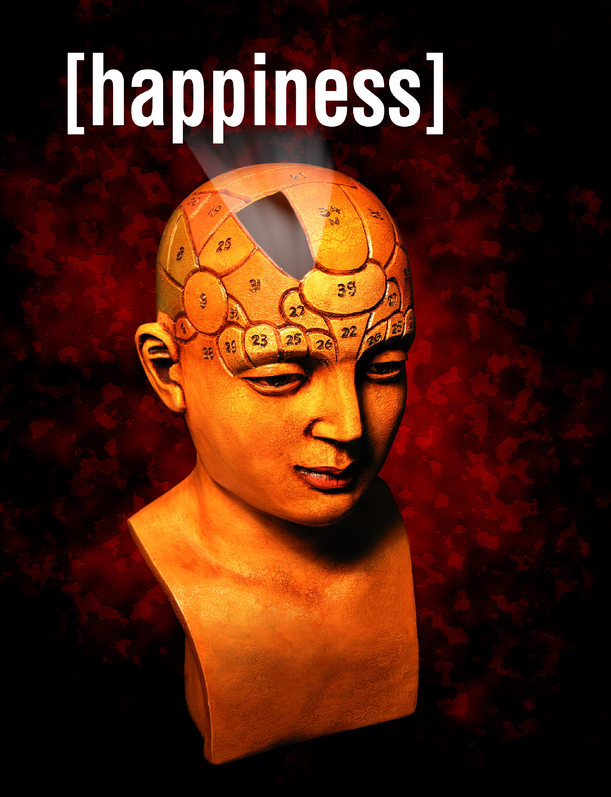 ©Marc Helgesen
www.ELTandHappiness.com
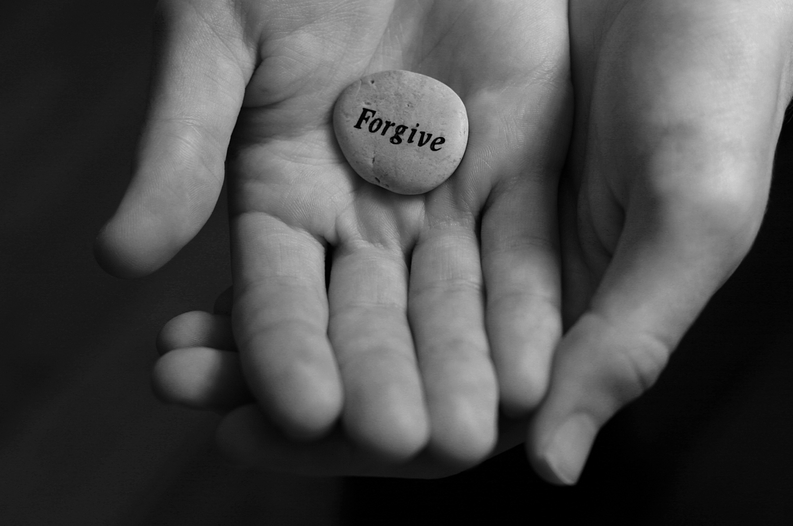 Forgive
Learn to forgive
[Speaker Notes: Learn to Forgive. 
Forgive others. Forgive yourself.]
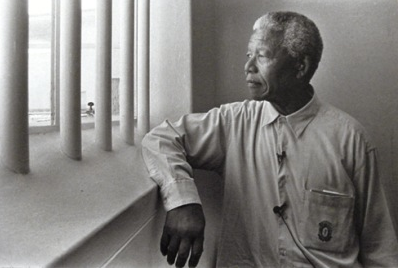 Not to forgive is like
drinking poison 
and then hoping it will 
kill your enemies.
		 - Nelson Mandela
[Speaker Notes: 27 years in prison
Every right, every reason to hate the people. But he said: (CLICK)]
Forgive
Think of people who have hurt you. Who DIDN’T you forgive yet?
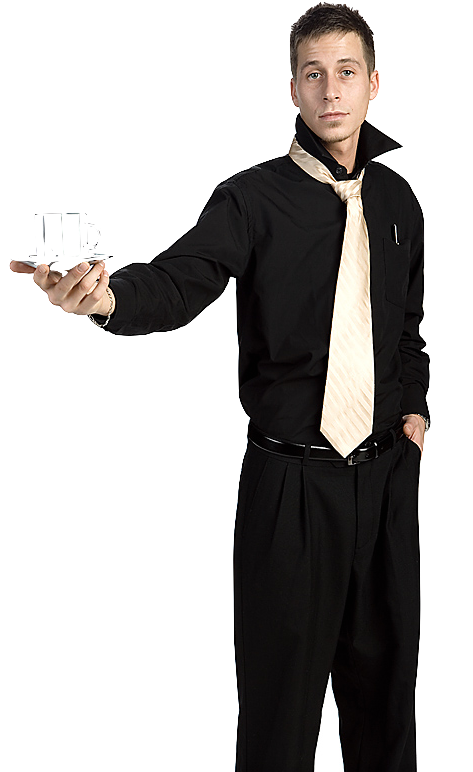 Put one arm 
	straight out.
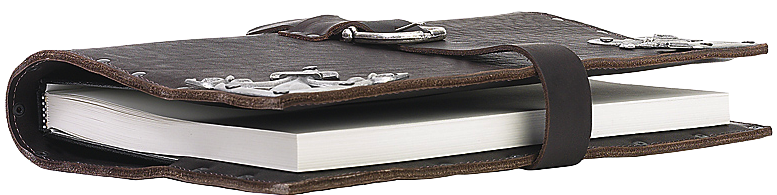 Hold something heavy.
[Speaker Notes: Note to teacher.

Make sure they know they won’t be asked to talk about the bad thing (it may be private). 
Also give them time to think of something specific.]
 Read this silently. Your teacher will read it aloud:
Someone did something bad to you.
Forgiveness does NOT mean it was OK.
Forgiveness does NOT mean that person can do it again.
	Forgiveness is important for	things that must NOT be done	again.
[Speaker Notes: Note to teacher. Read this is a slow, calm voice. Give them time to think about each line.]
When you do not forgive, who is hurt?
The person who did the bad thing usually doesn’t know.
 Or doesn’t remember.
 Or doesn’t care.
You carry the weight.

It does not help to know why the person did the bad thing.
The anger is in your heart.
- Usually that person 
			doesn’t know.
You carry the weight.
 
You have the power to        
    let it go.
Heavy, isn’t it?
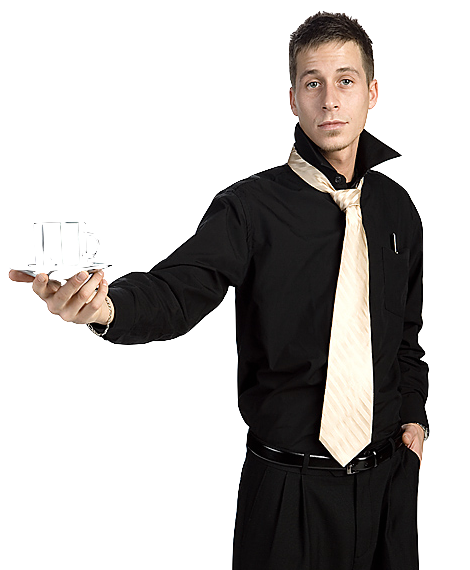 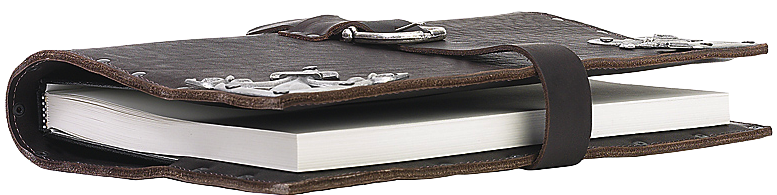 Forgive
You have the power to
let the hurt go.
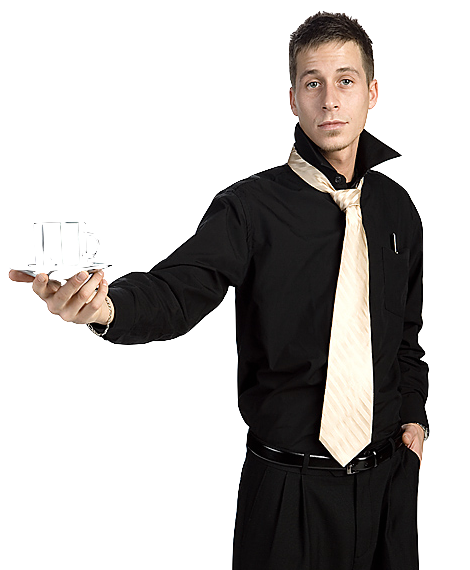 Metaphor can teach
things we can’t 
teach directly.
Forgiveness - the science
Studies of university students thinking 
about “hurtful memories” found those 
who forgive others have:
	- less stress
	- healthier body functions (heart rate, 
blood pressure, EMG  (electromyogram -- tests nerve/muscle function))
Forgiving others also seems connected to less:
	• anger		• depression 	
	• negative thoughts  • alcohol/drug abuse
https://www.amsa.org/healingthehealer/forgiveness.cfm
American Medical Association Student Association
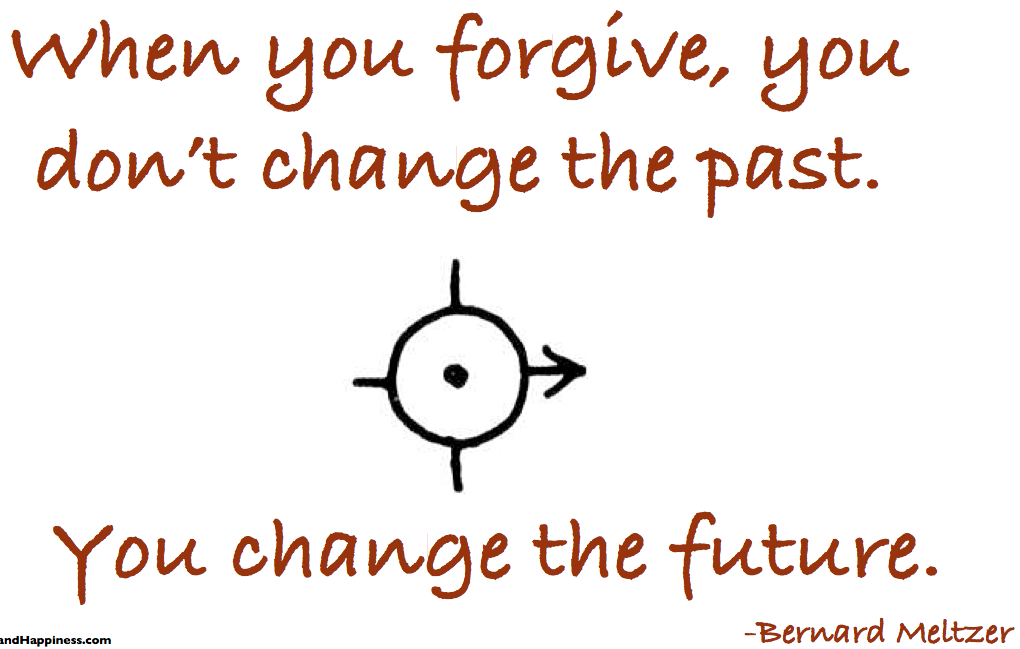 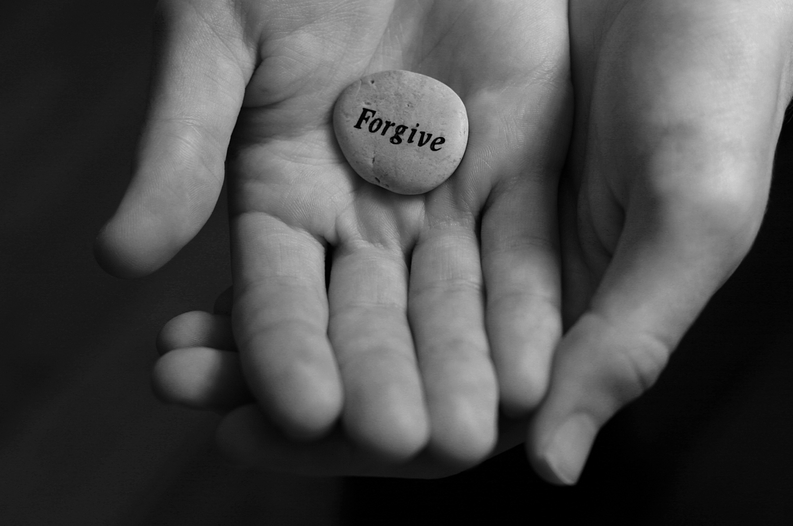 Forgive
Forgive
[Speaker Notes: Learn to Forgive. 
Forgive others. Forgive yourself. 
Note to teachers: as a follow-up, you might want to use “forgiveness quotations”. Students read six quotations/proverbs about forgiveness and rate them.  Free at: http://www.eltandhappiness.com/uploads/1/1/2/5/11251138/forgive_quotes10_min._for_happiness.pdf]